Adversarial Graph Augmentation to Improve Graph Contrastive Learning
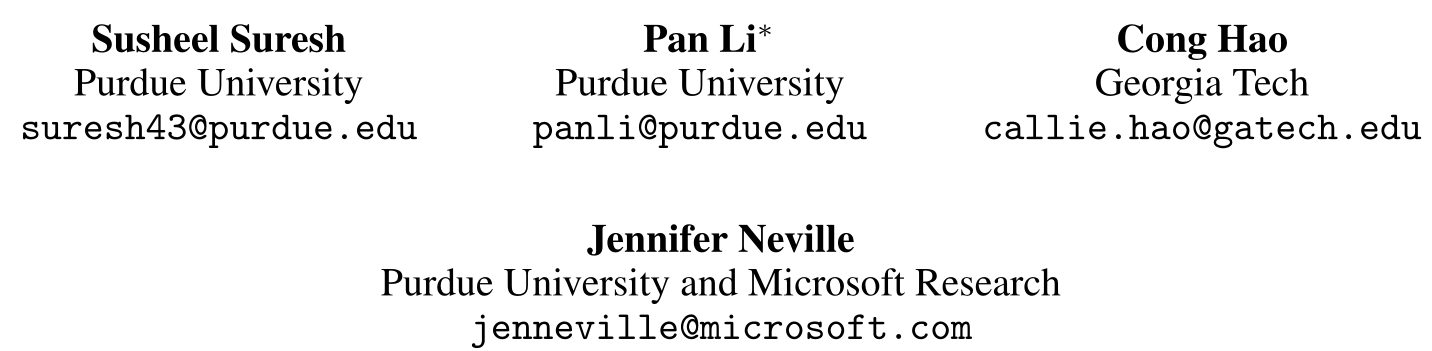 NeurIPS 2021
Code: github.com/susheels/adgcl
2022.01.05  •  ChongQing
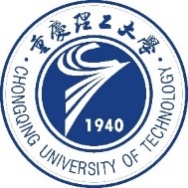 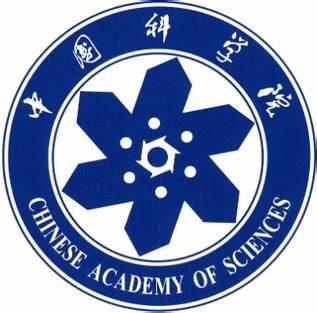 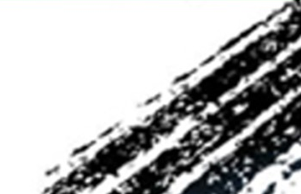 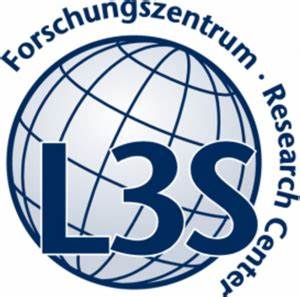 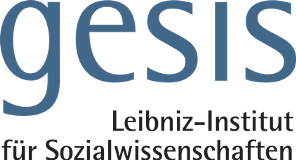 Reported by Chenghong Li
Introduction
Adversarial Graph Augmentation

Graph Contrastive Learning
Method
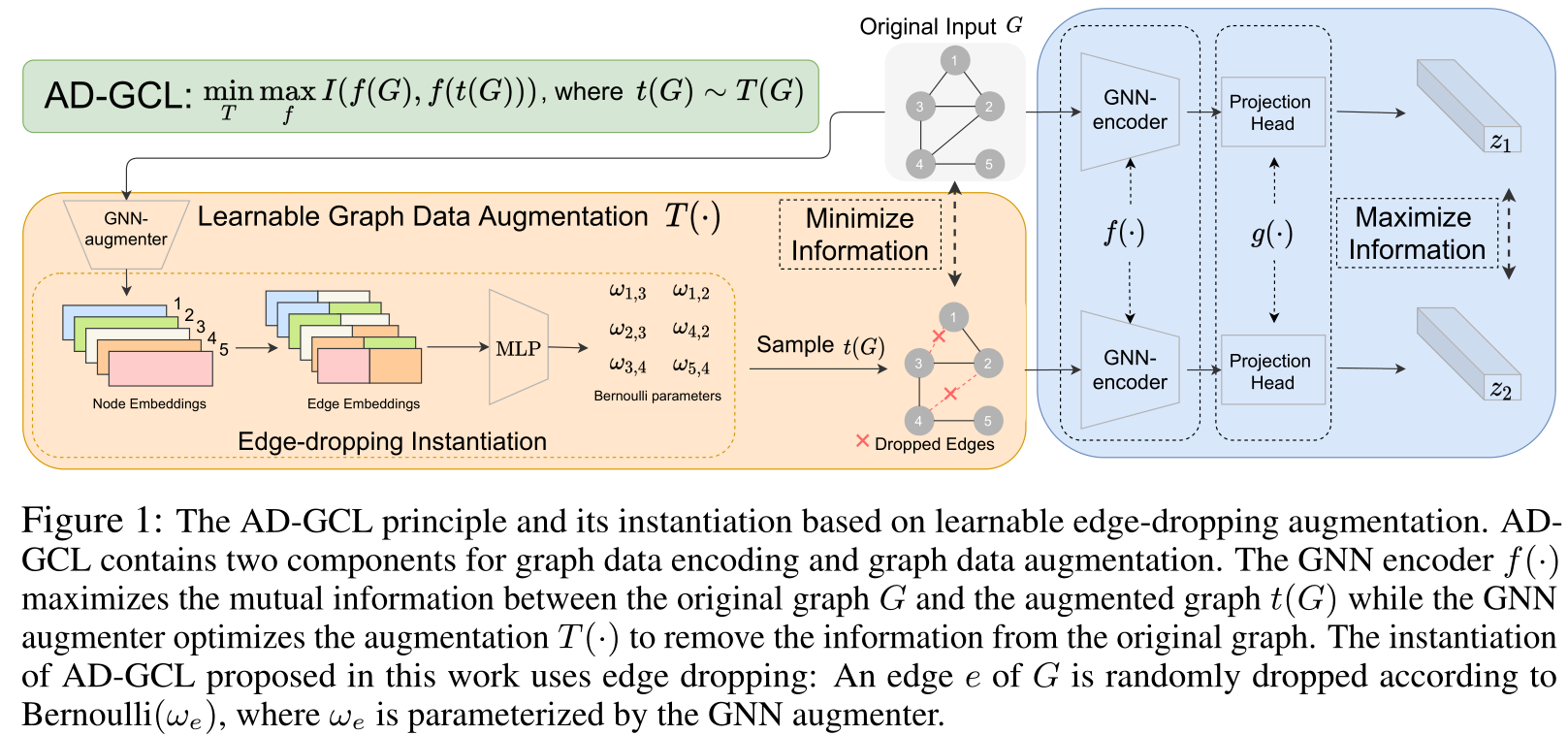 Method
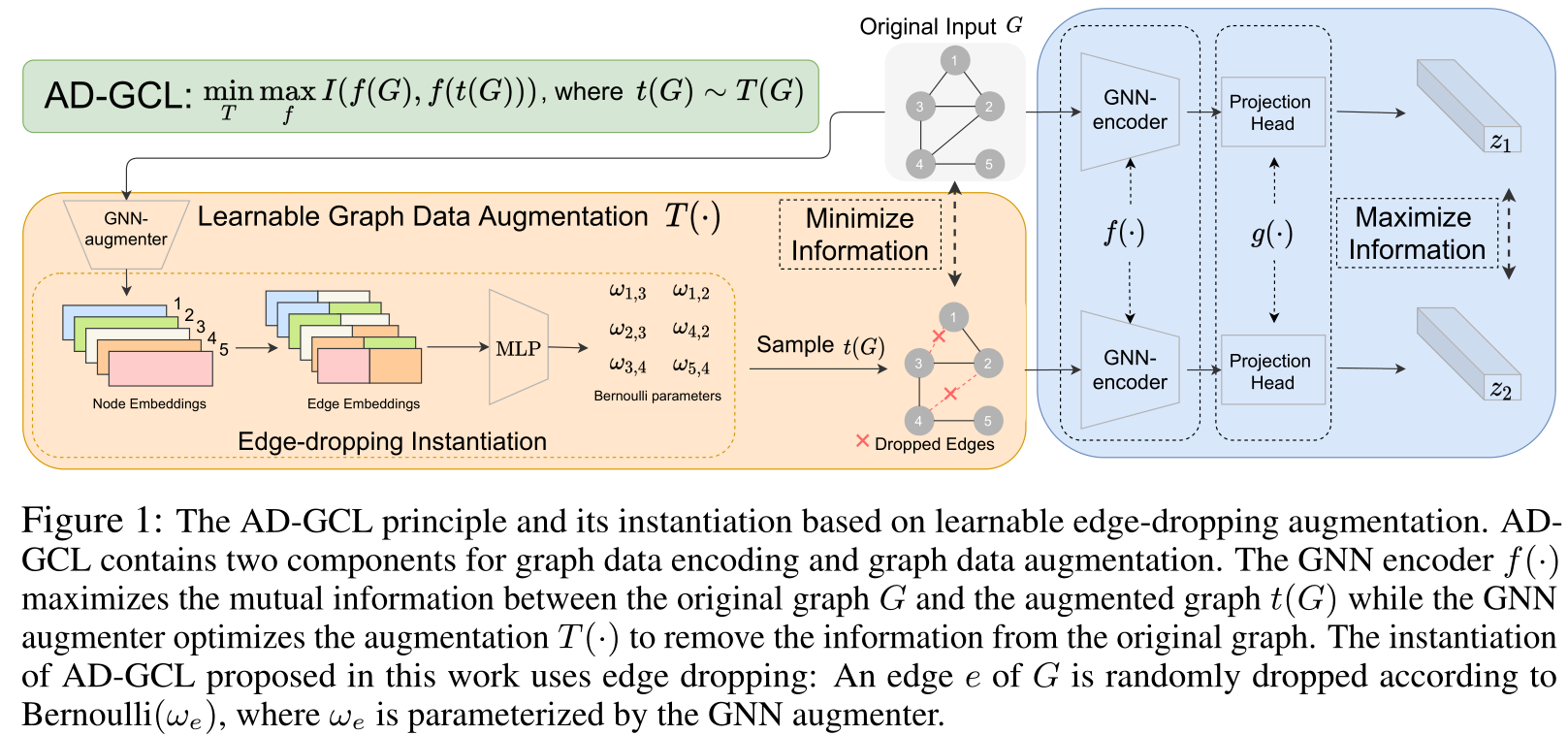 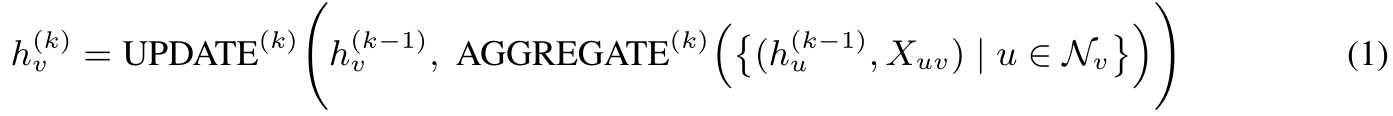 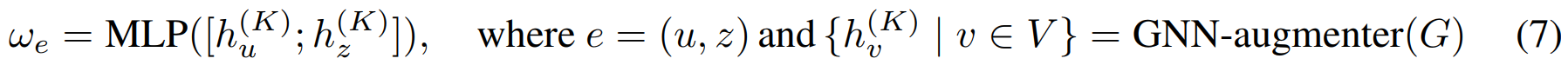 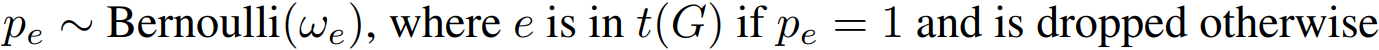 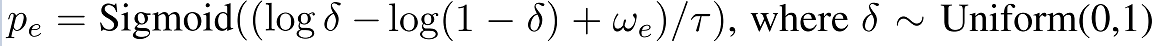 Method
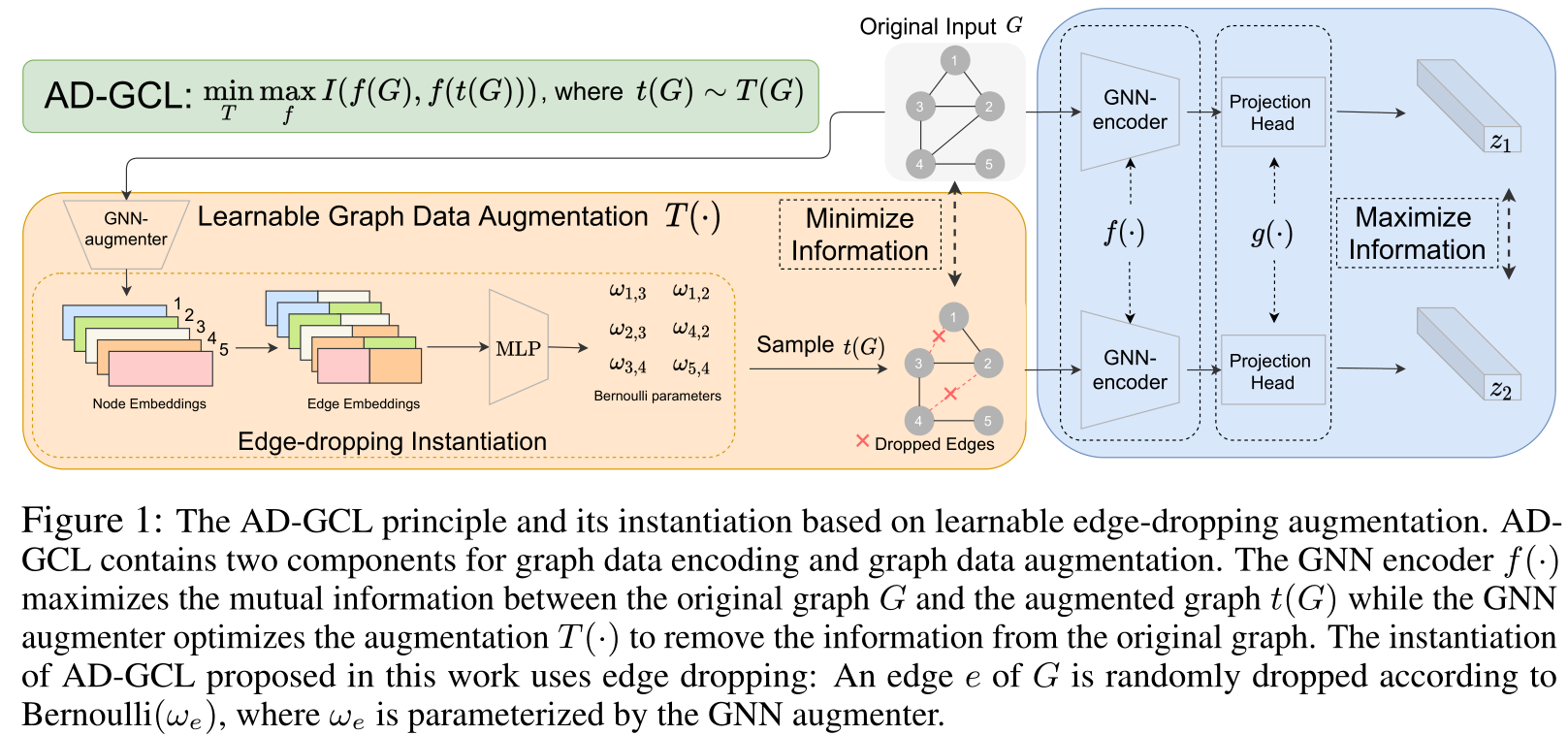 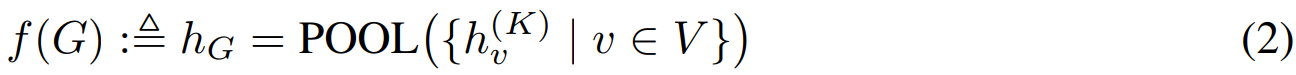 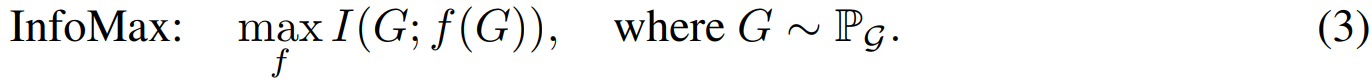 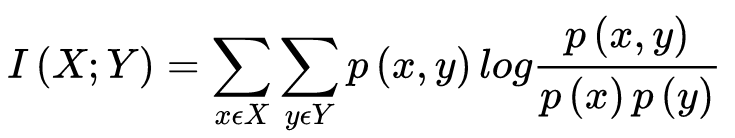 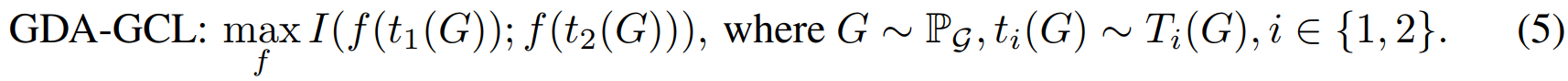 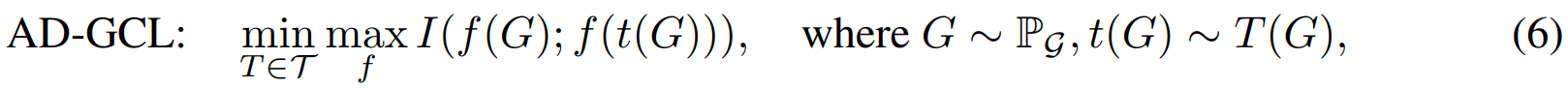 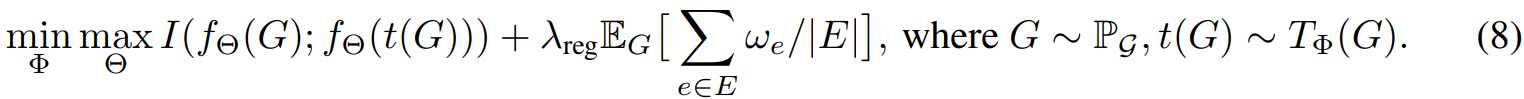 Experiments
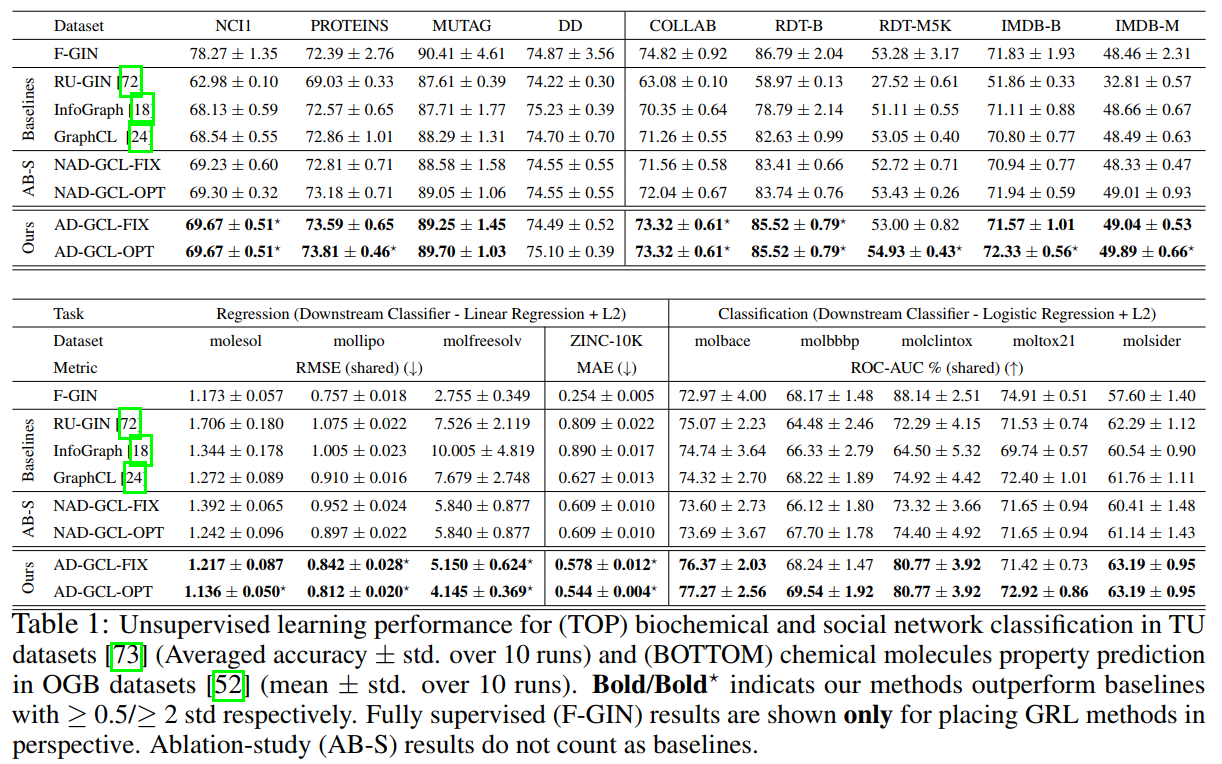 Experiments
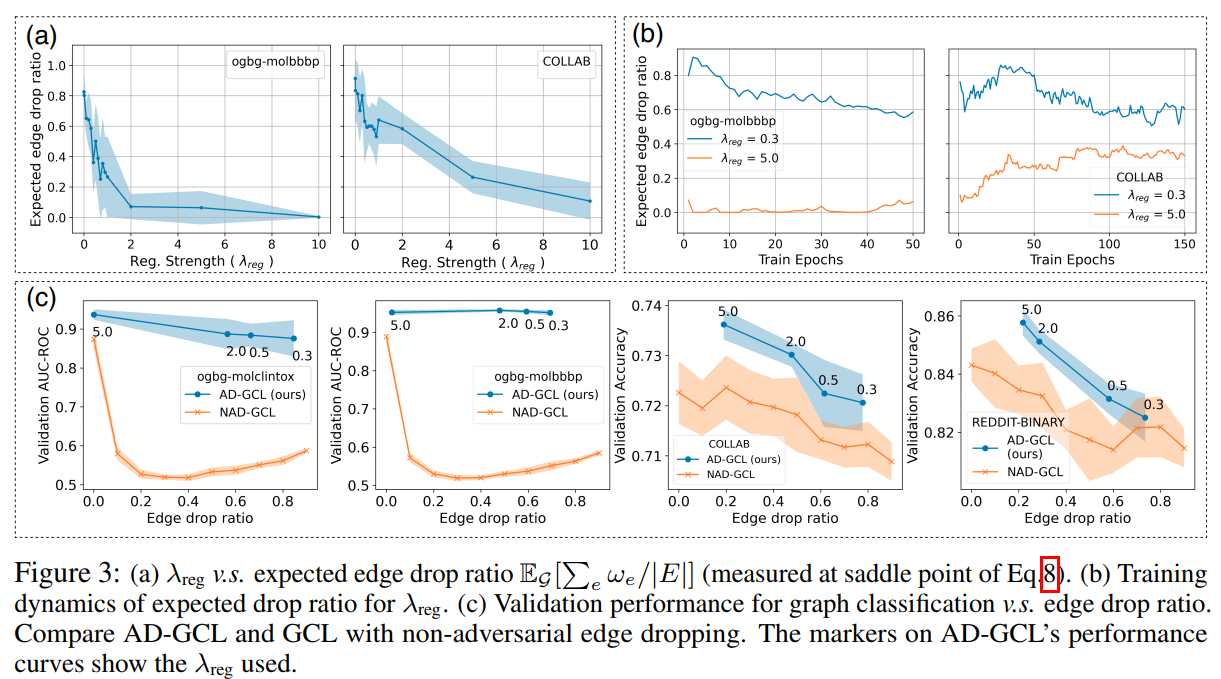 Experiments
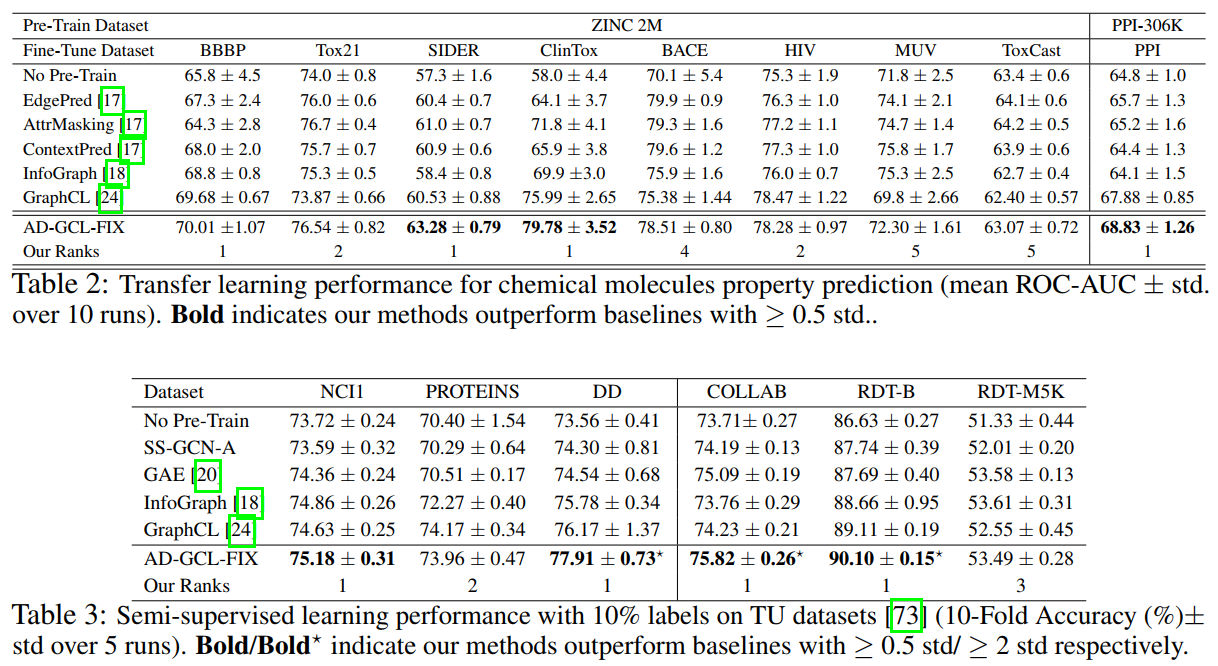 Thanks